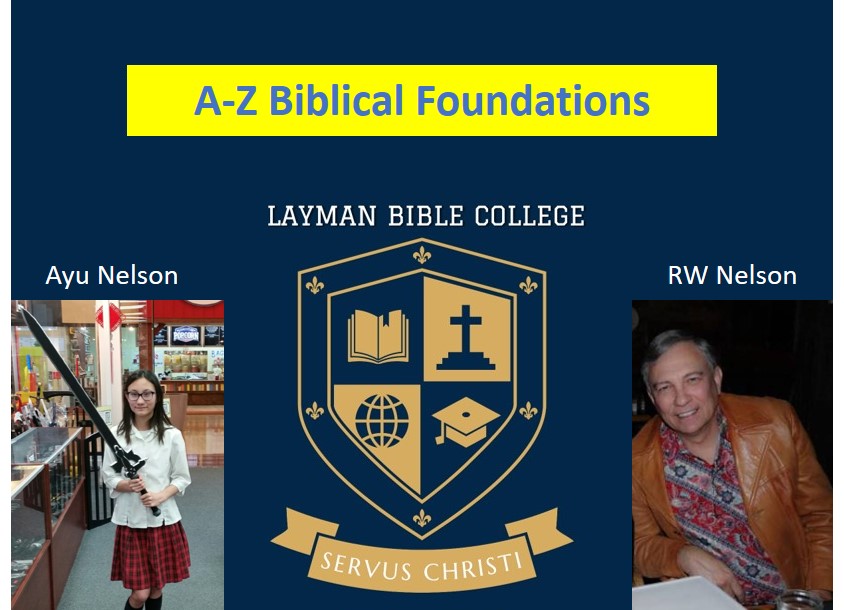 English Program
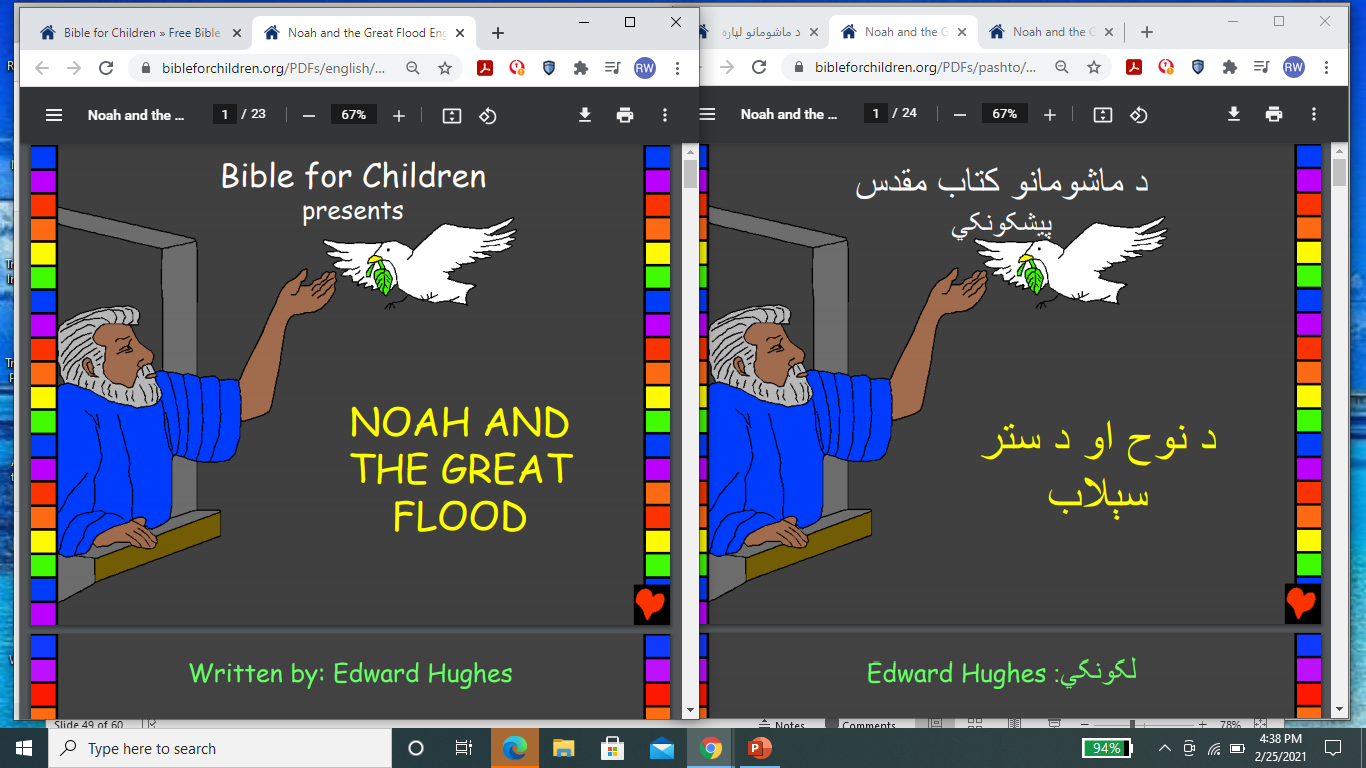 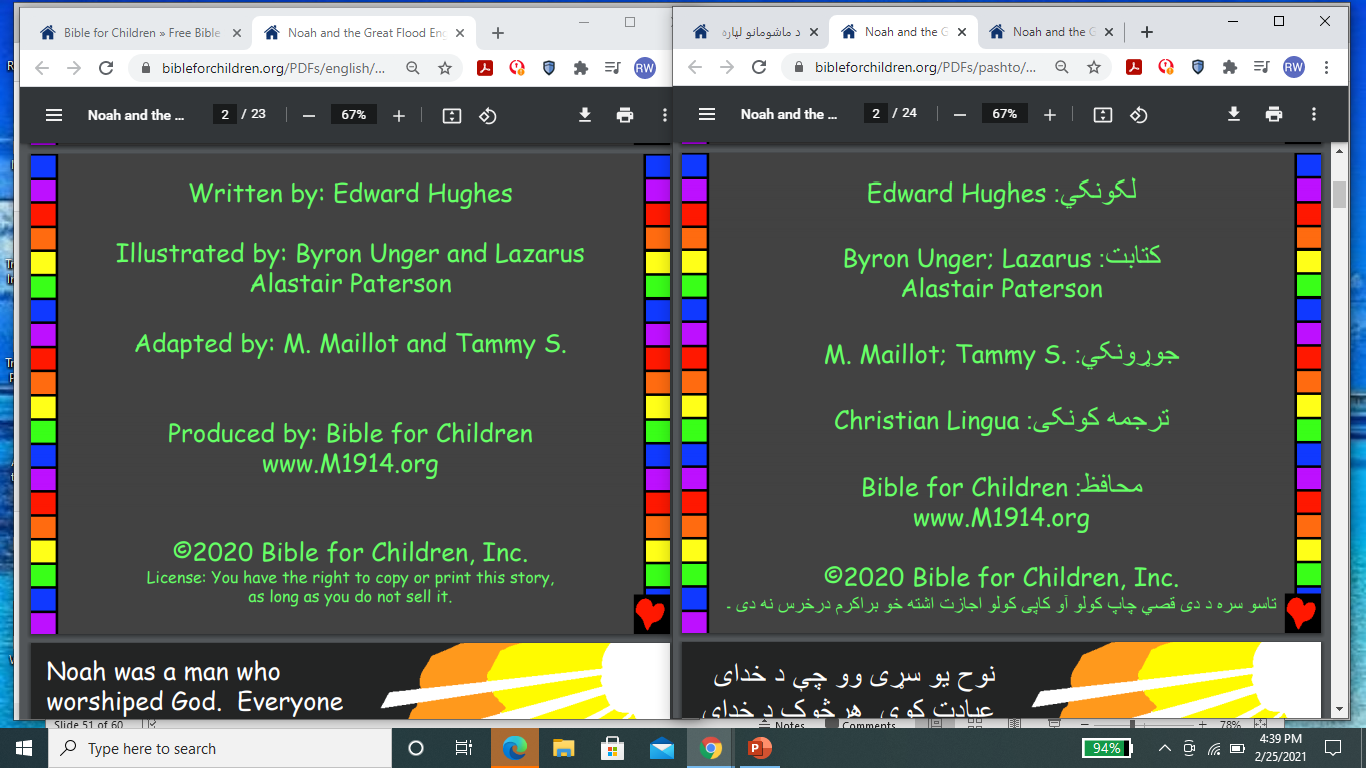 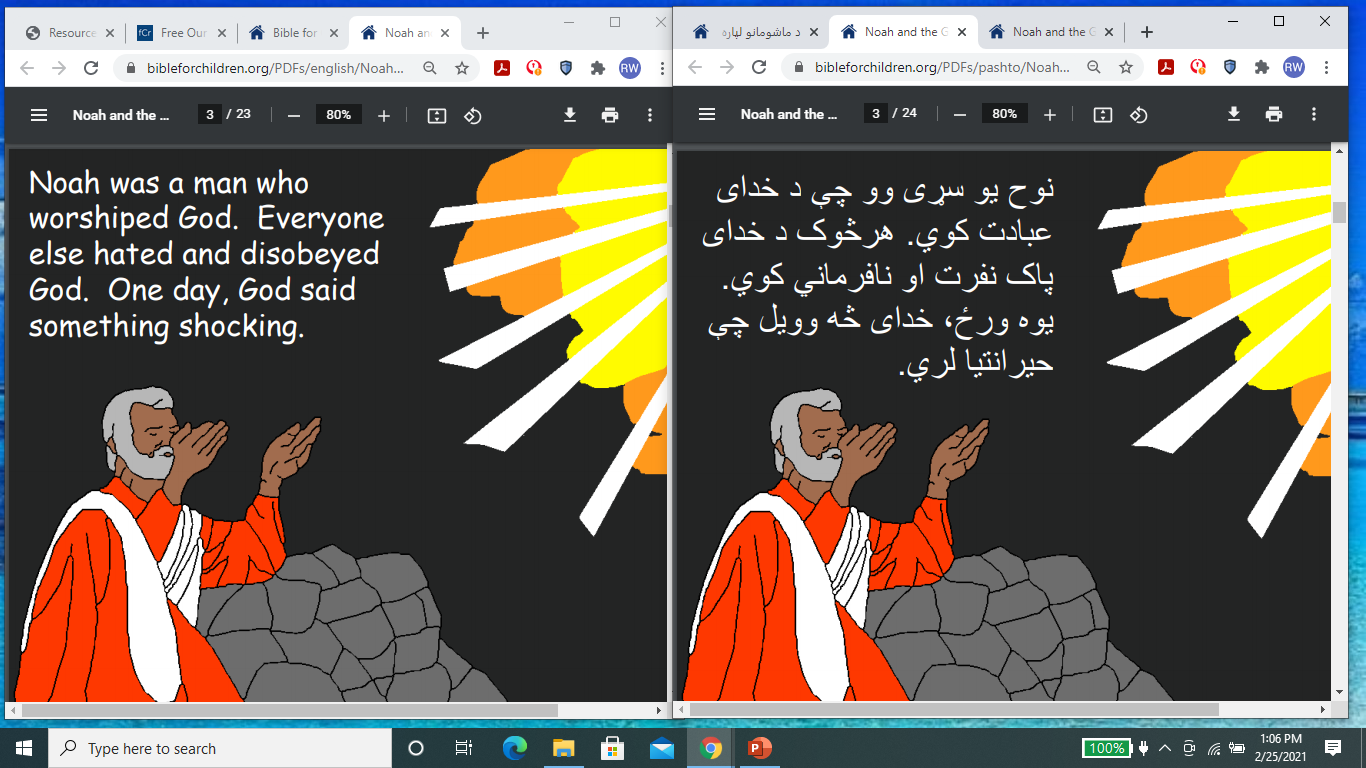 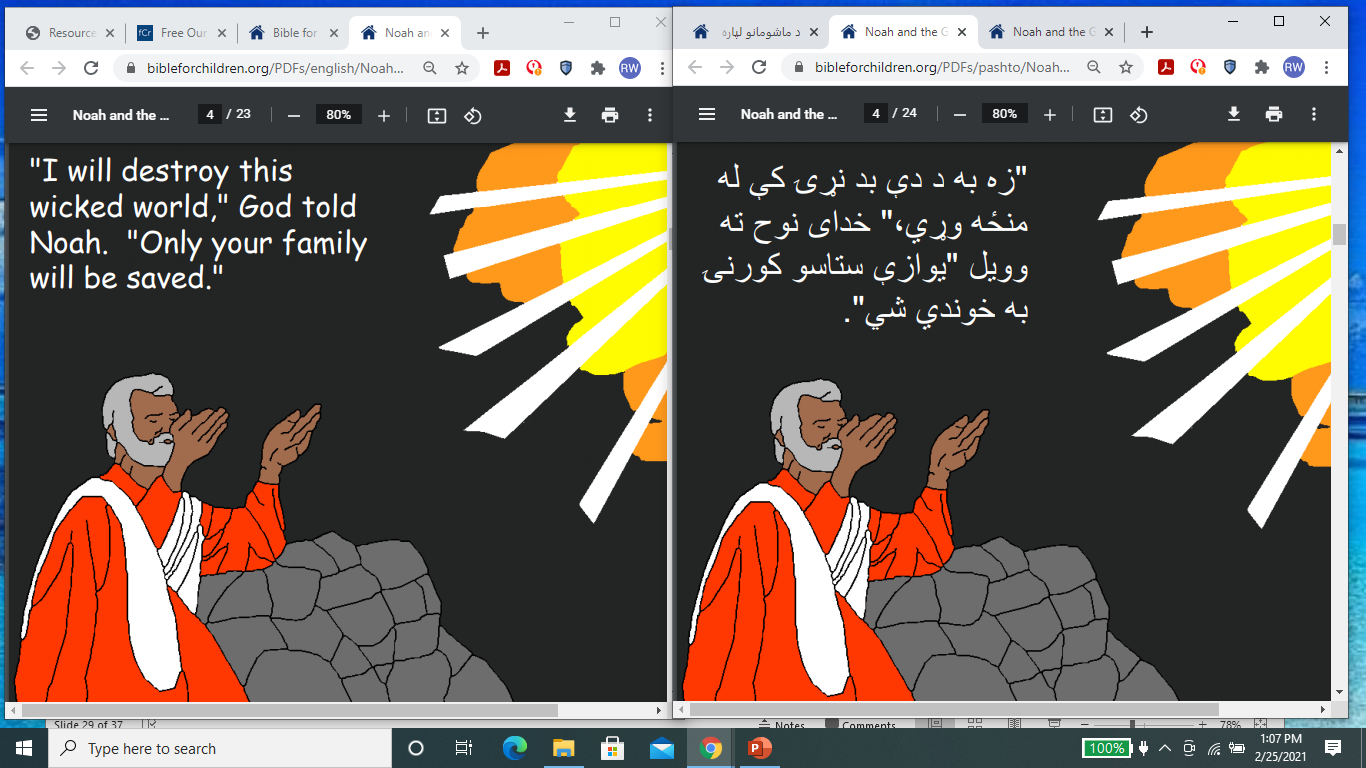 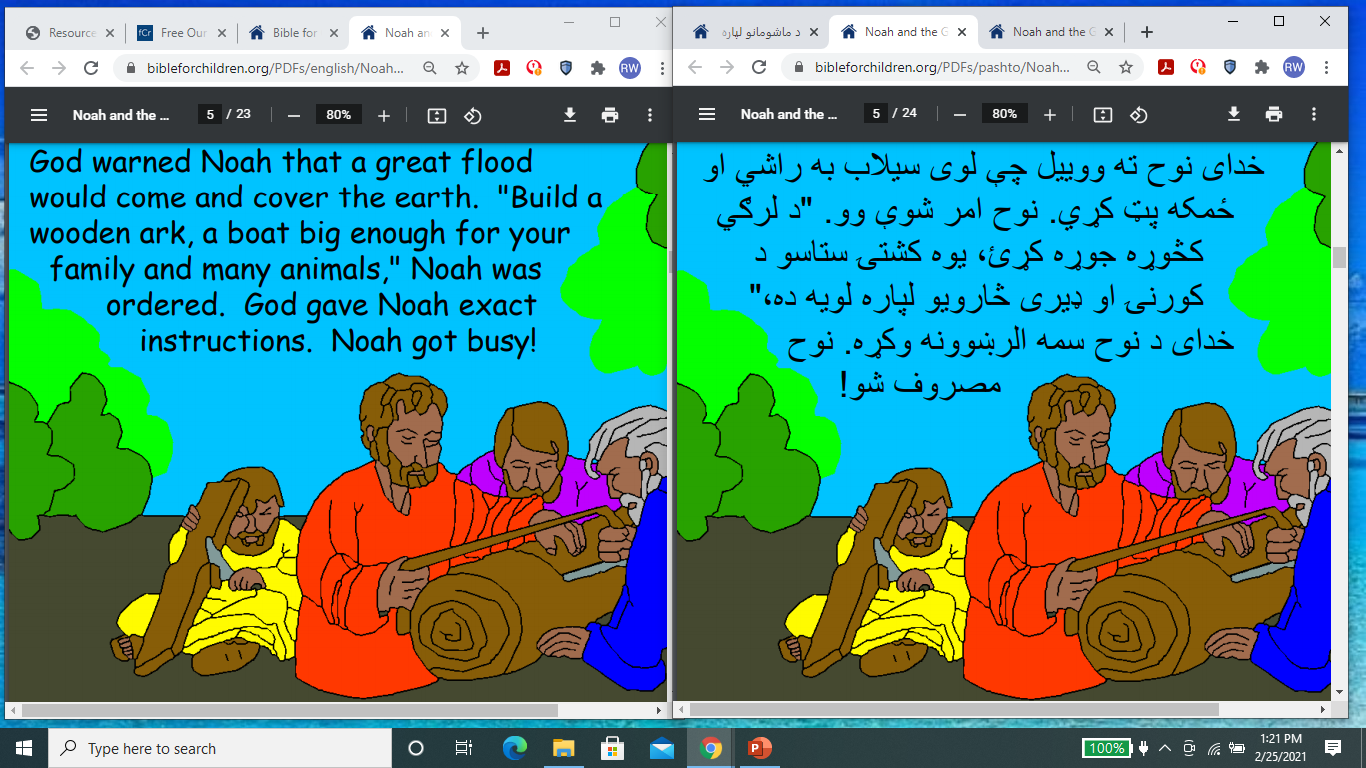 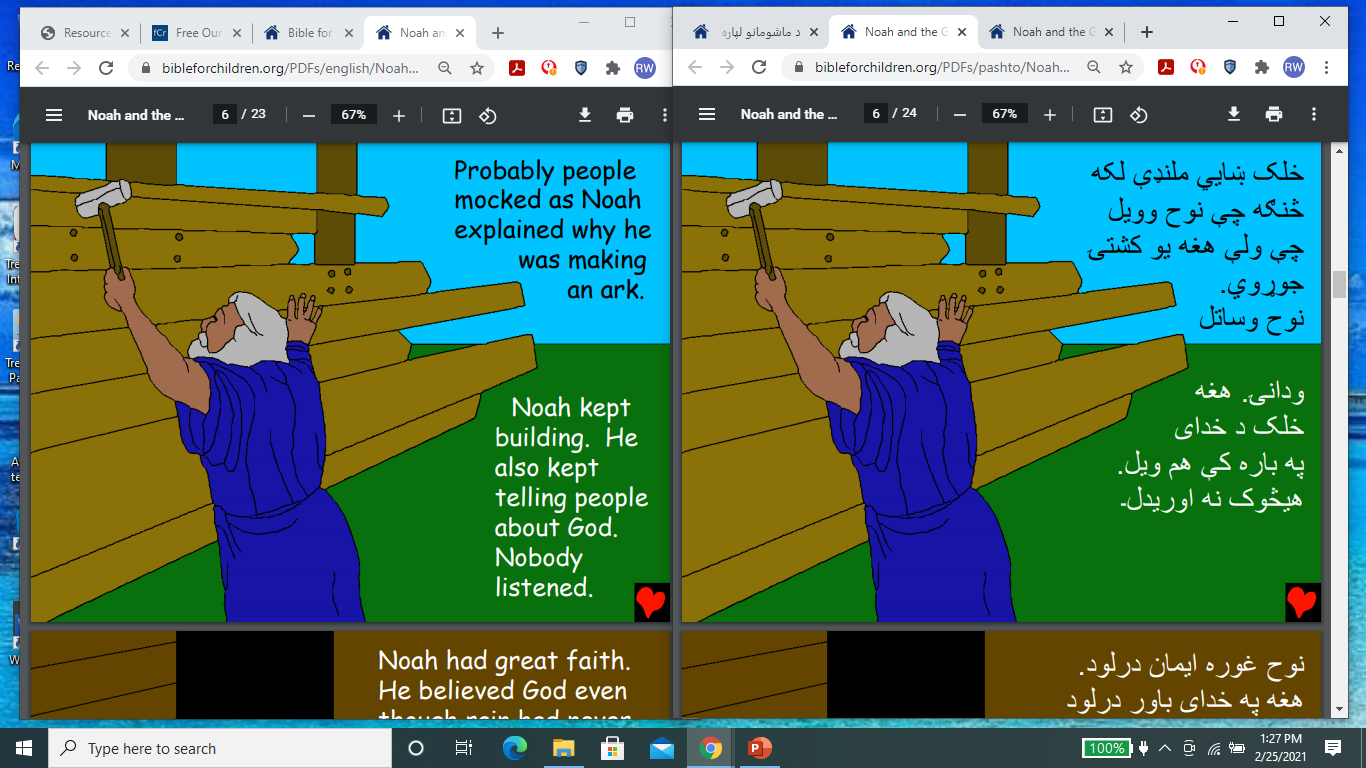 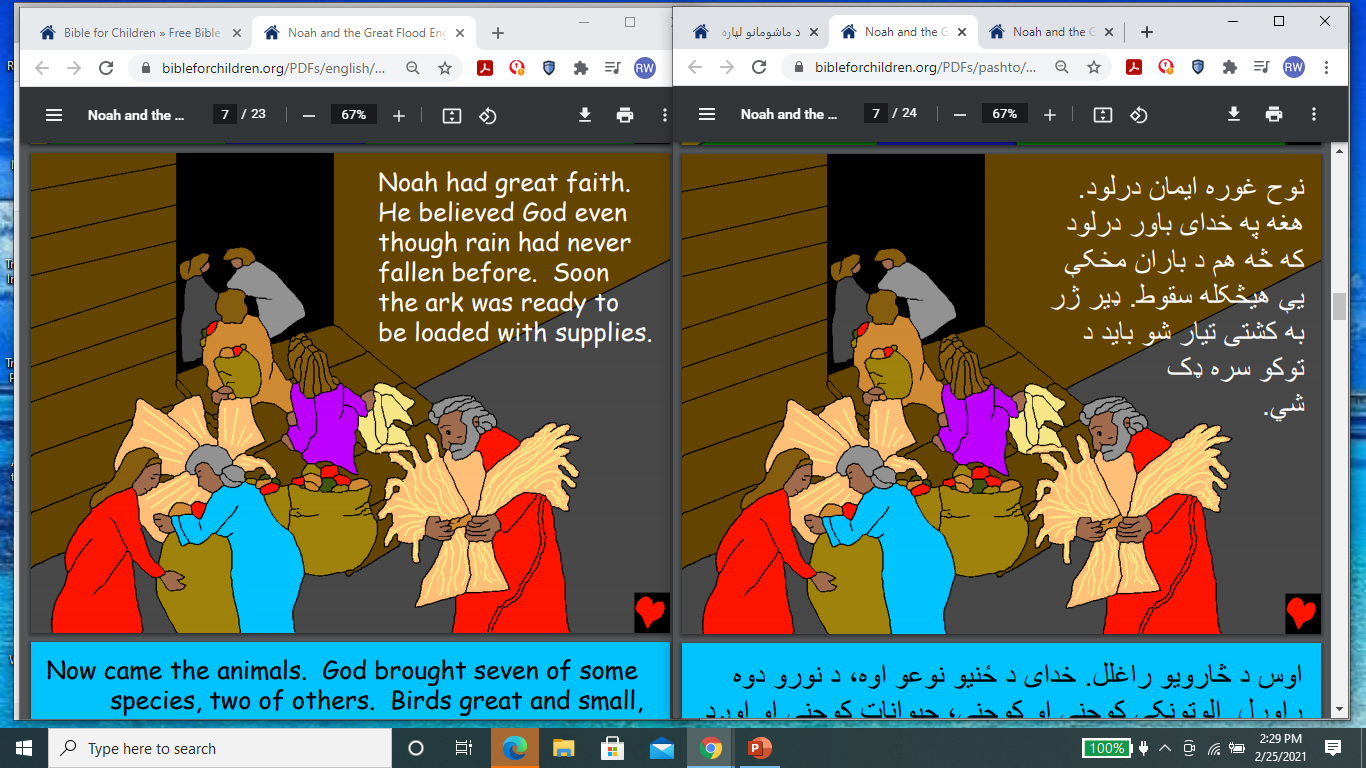 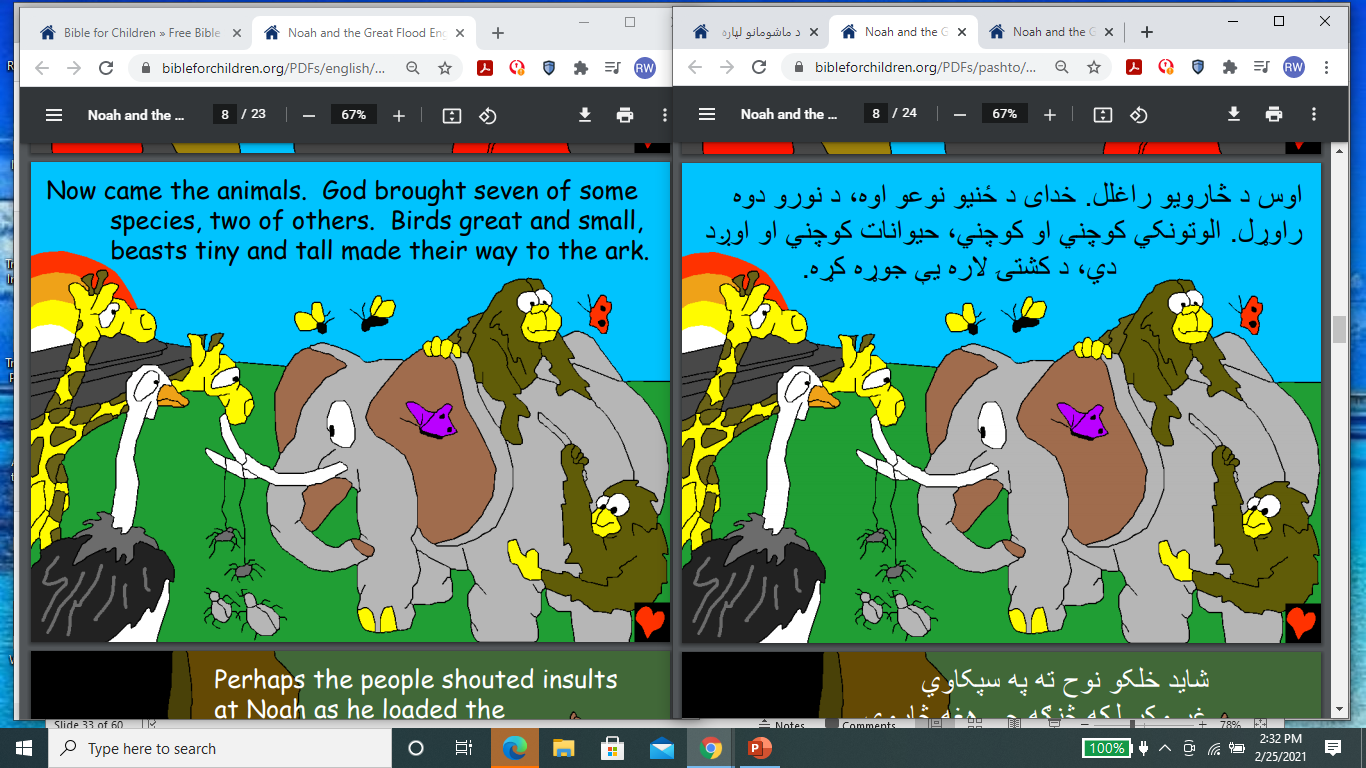 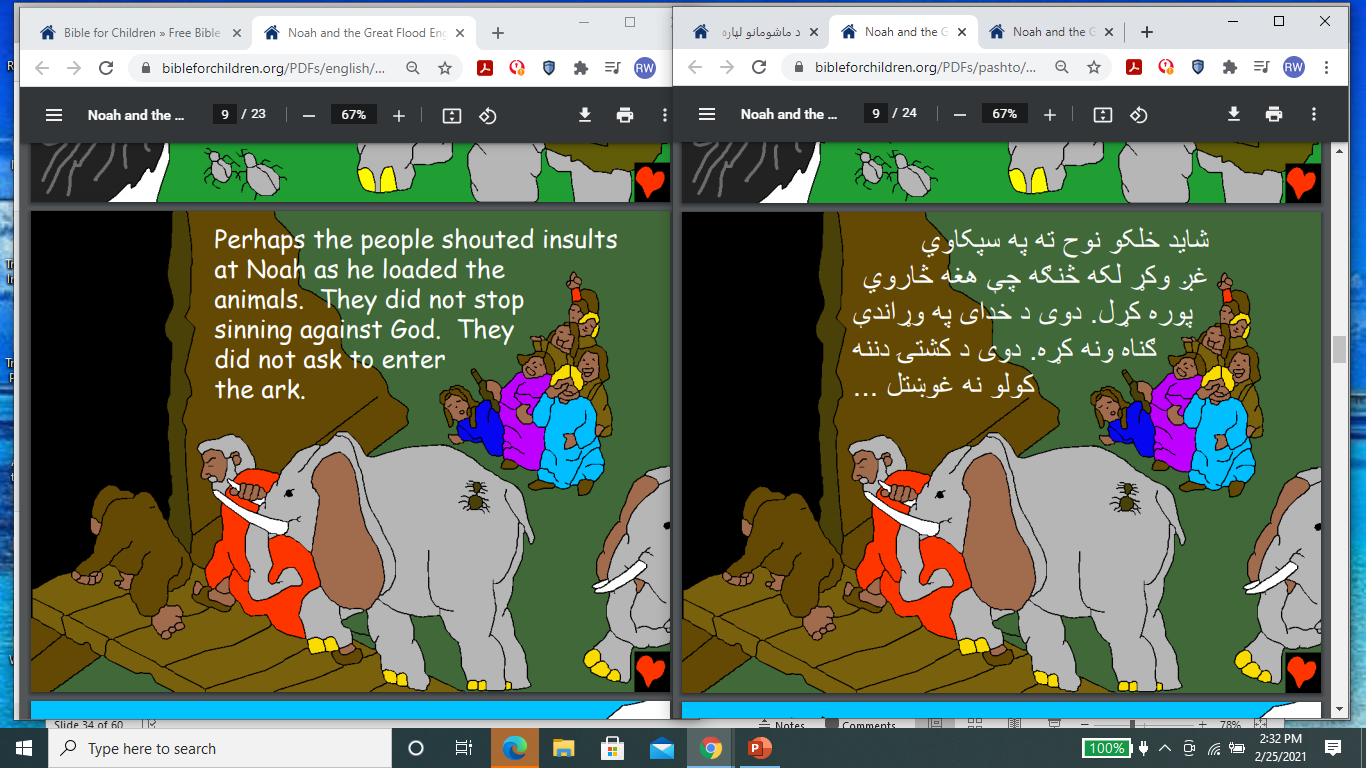 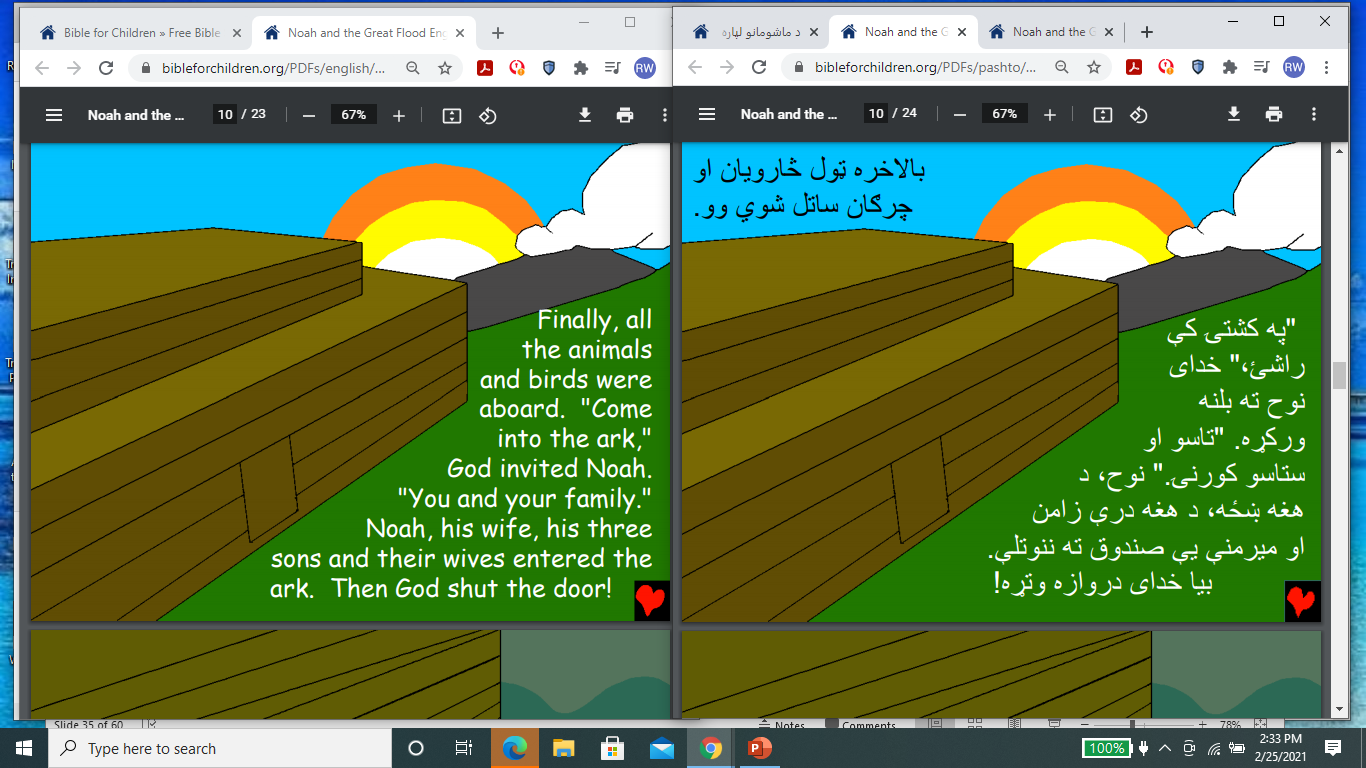 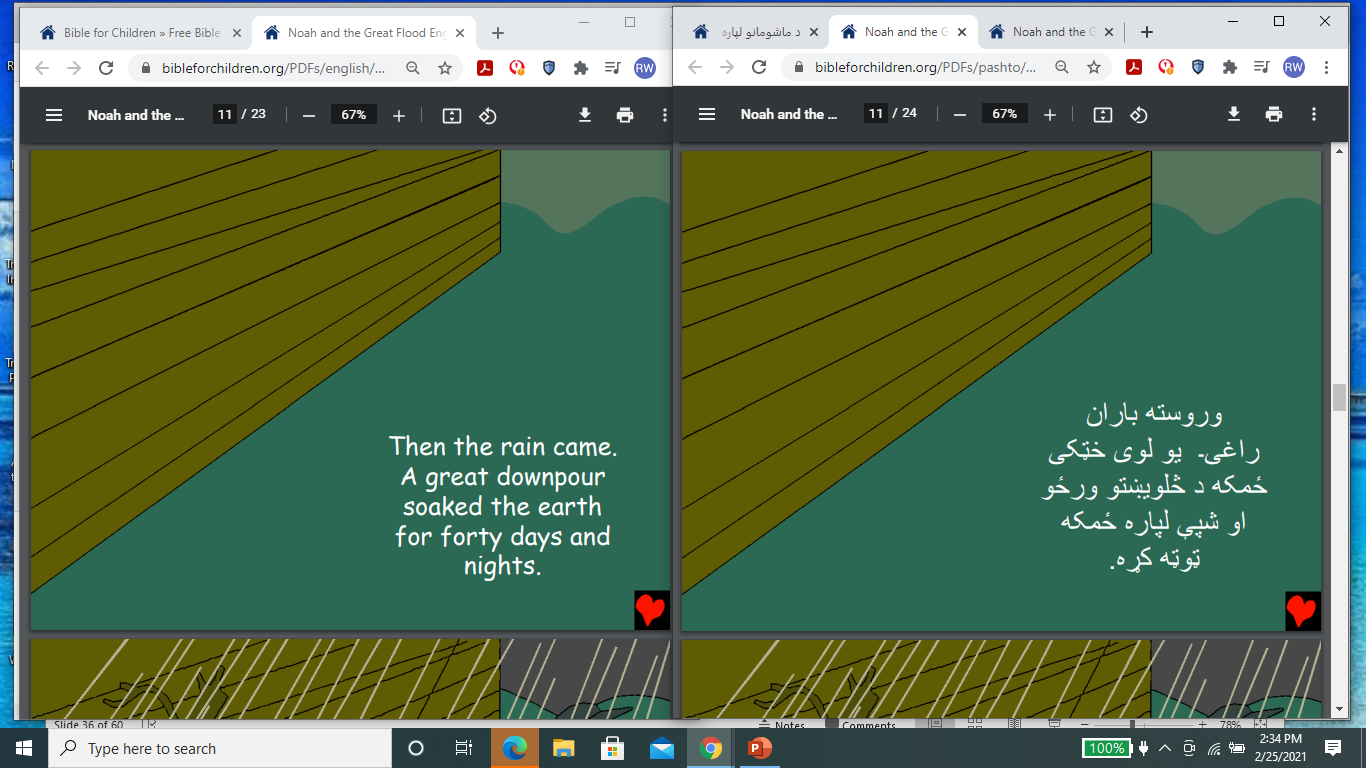 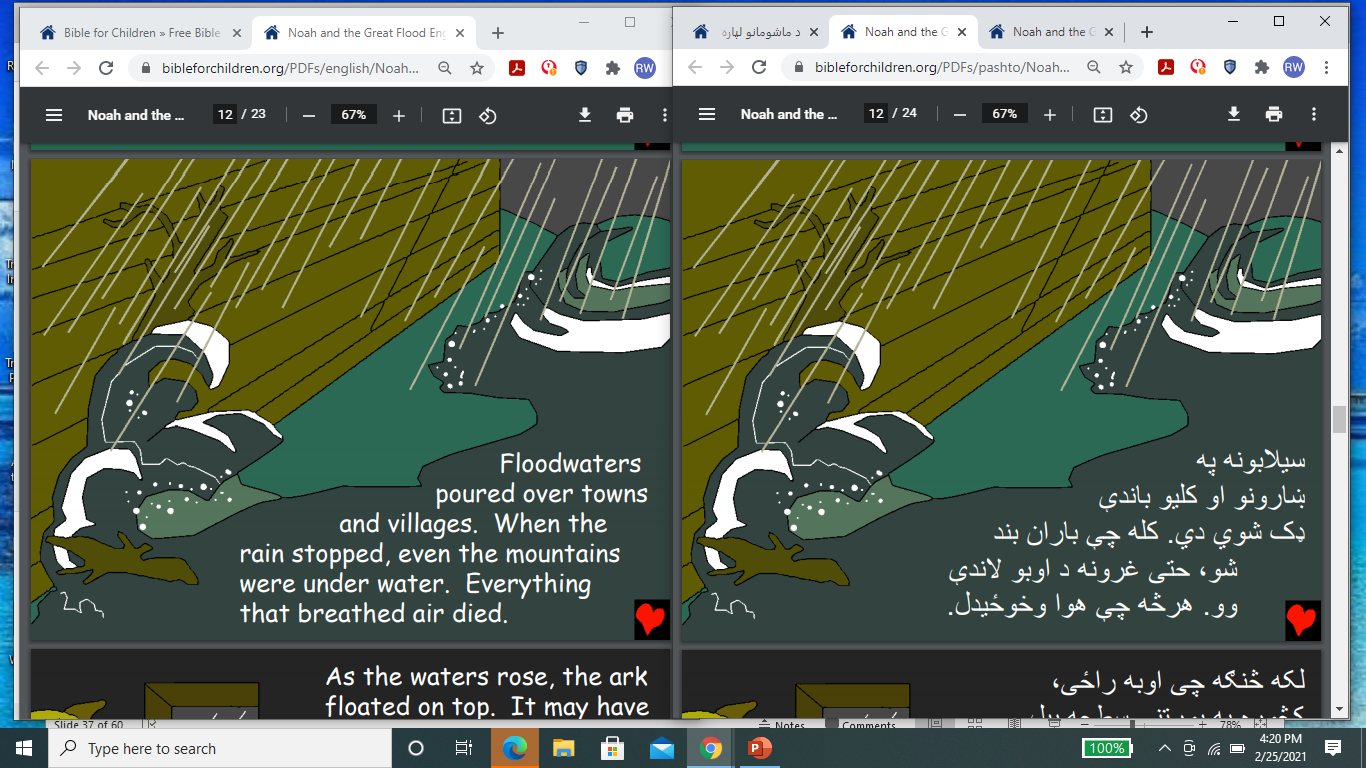 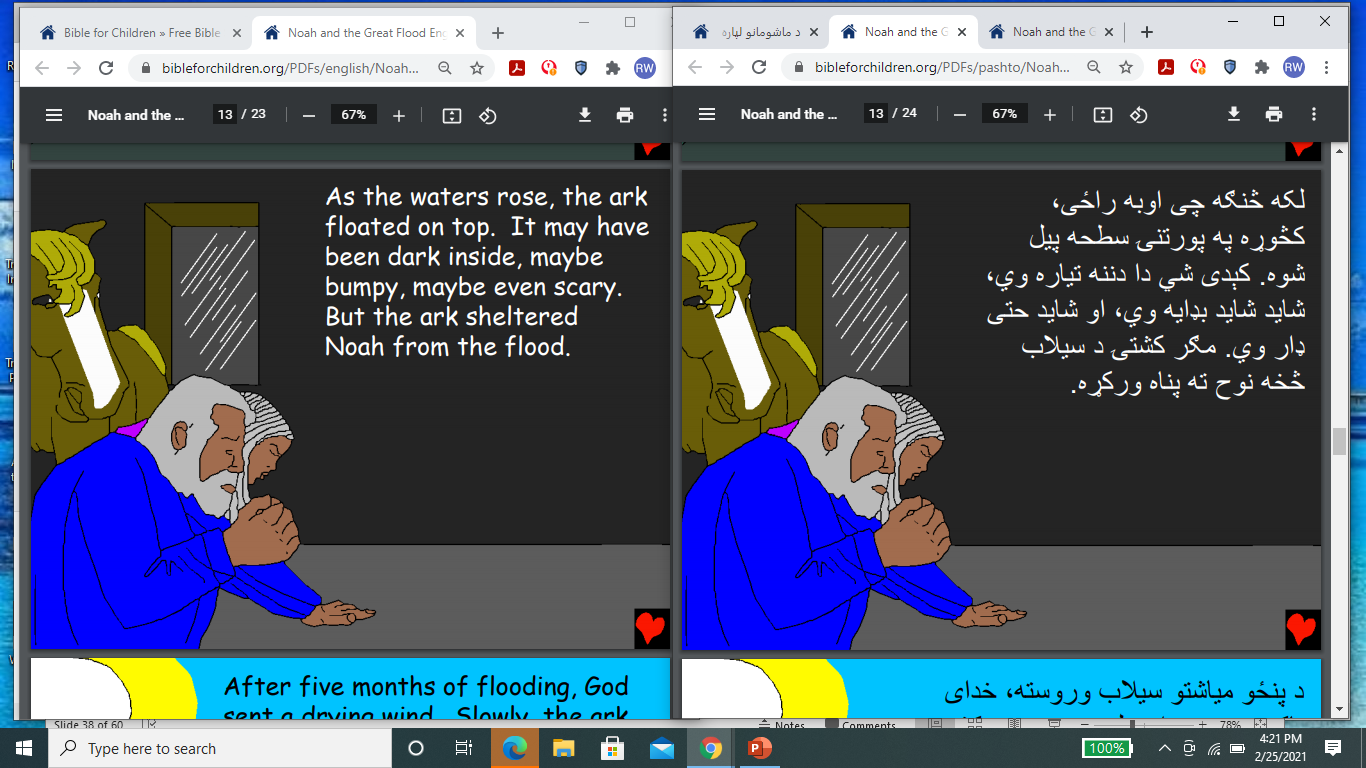 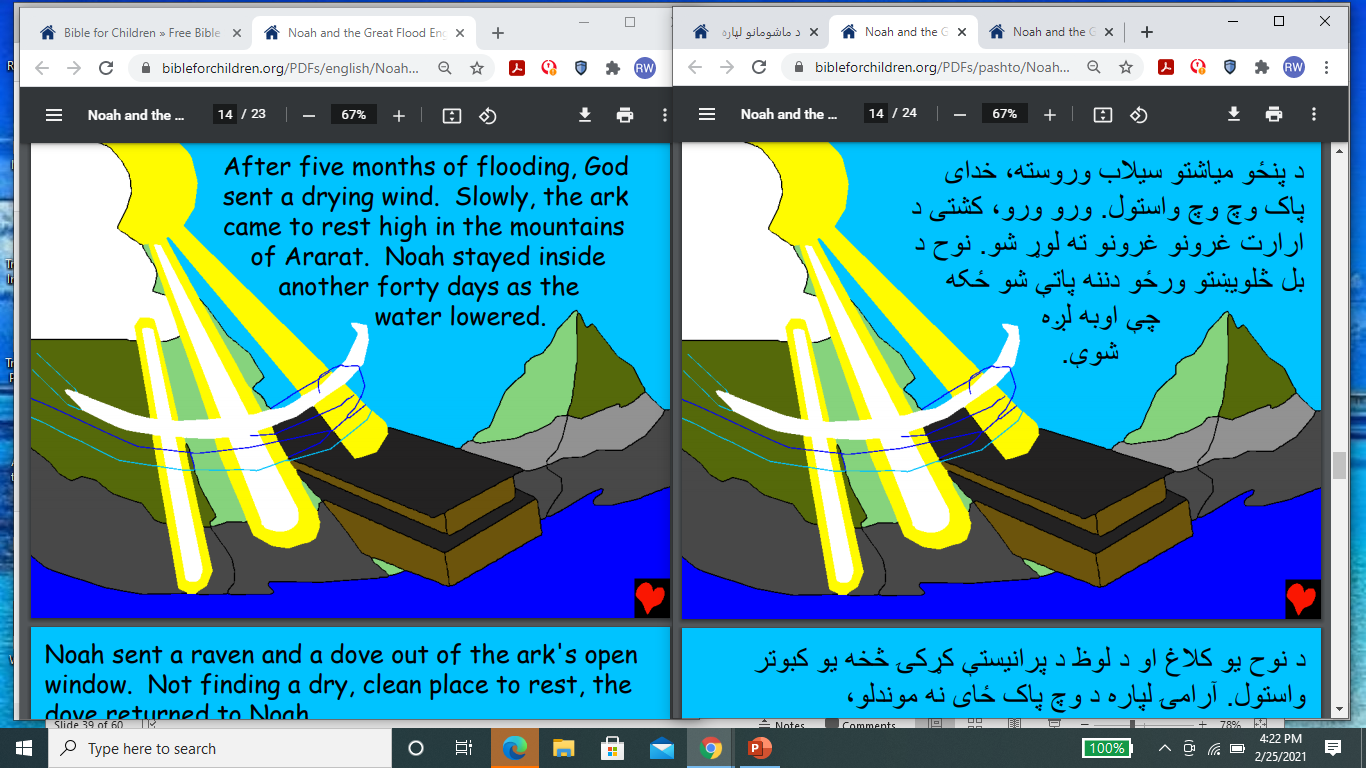 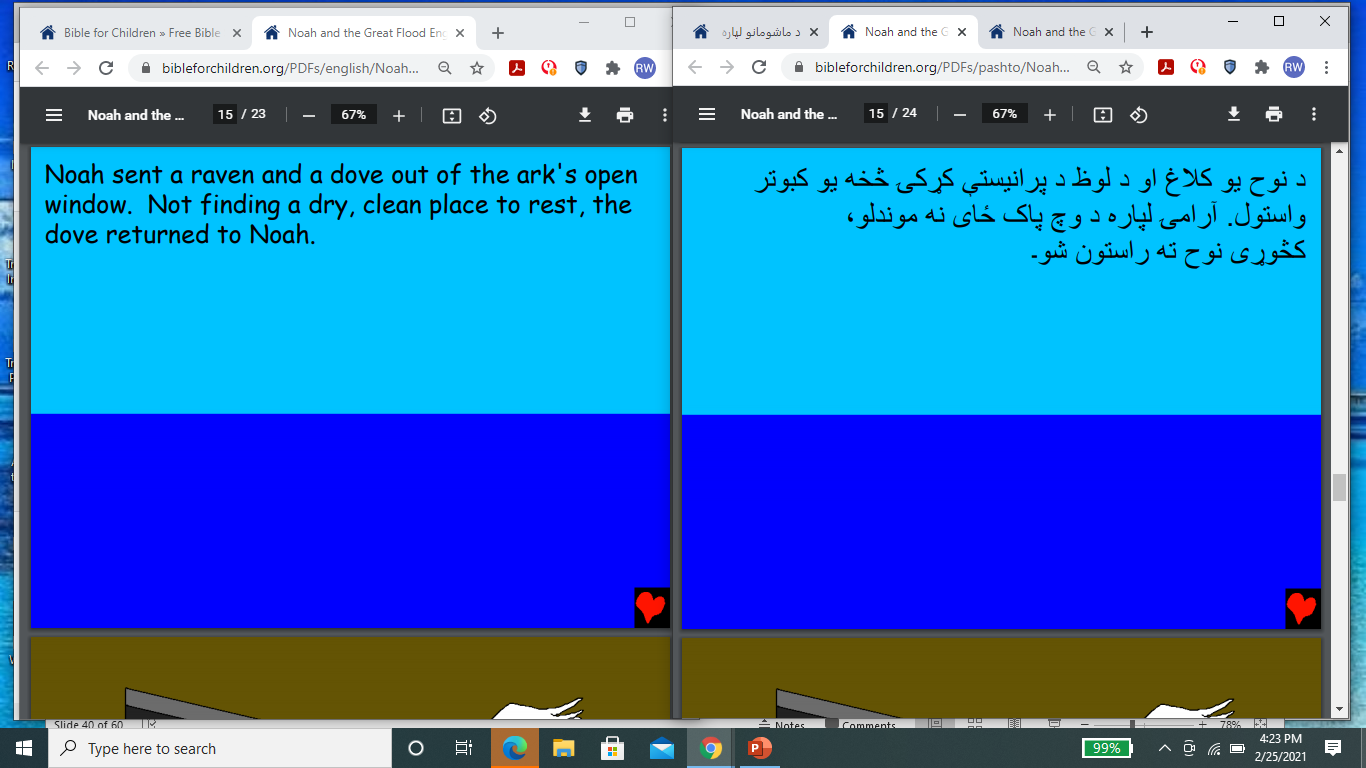 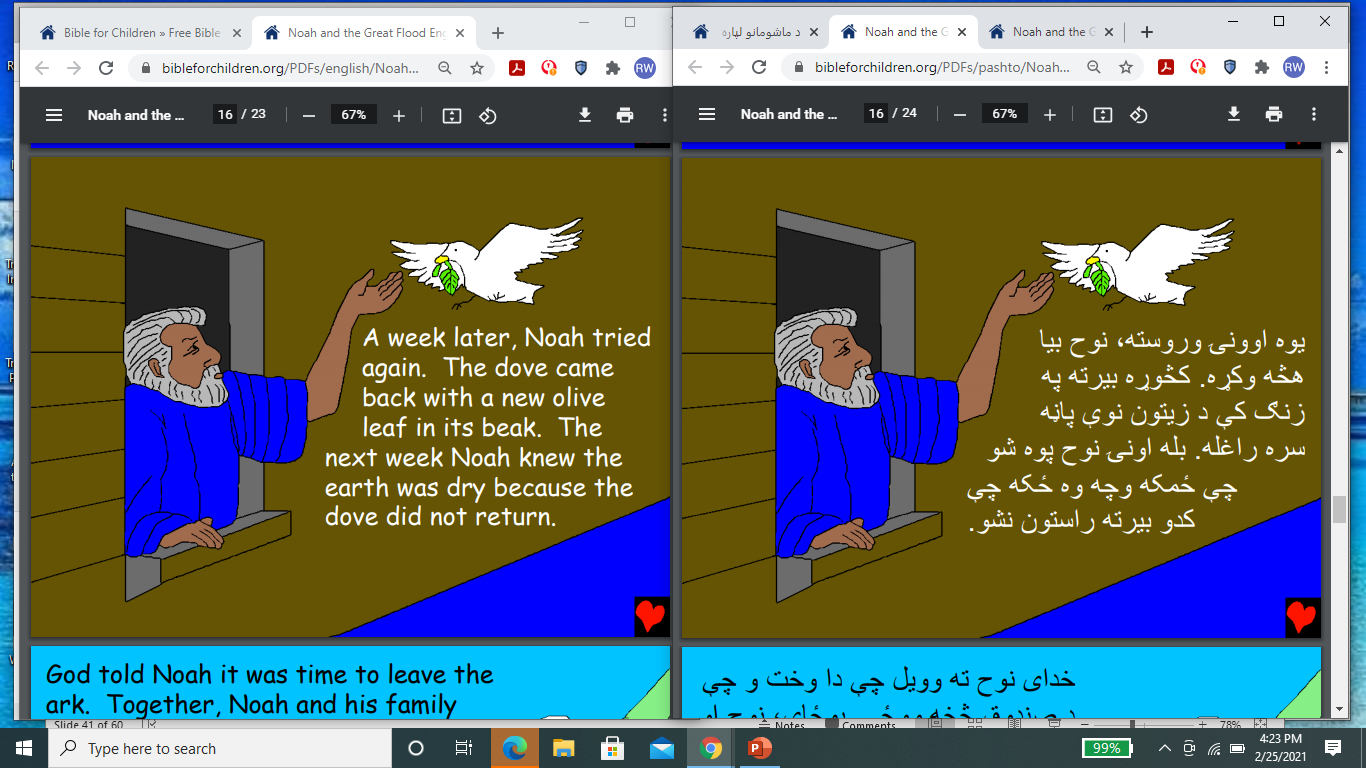 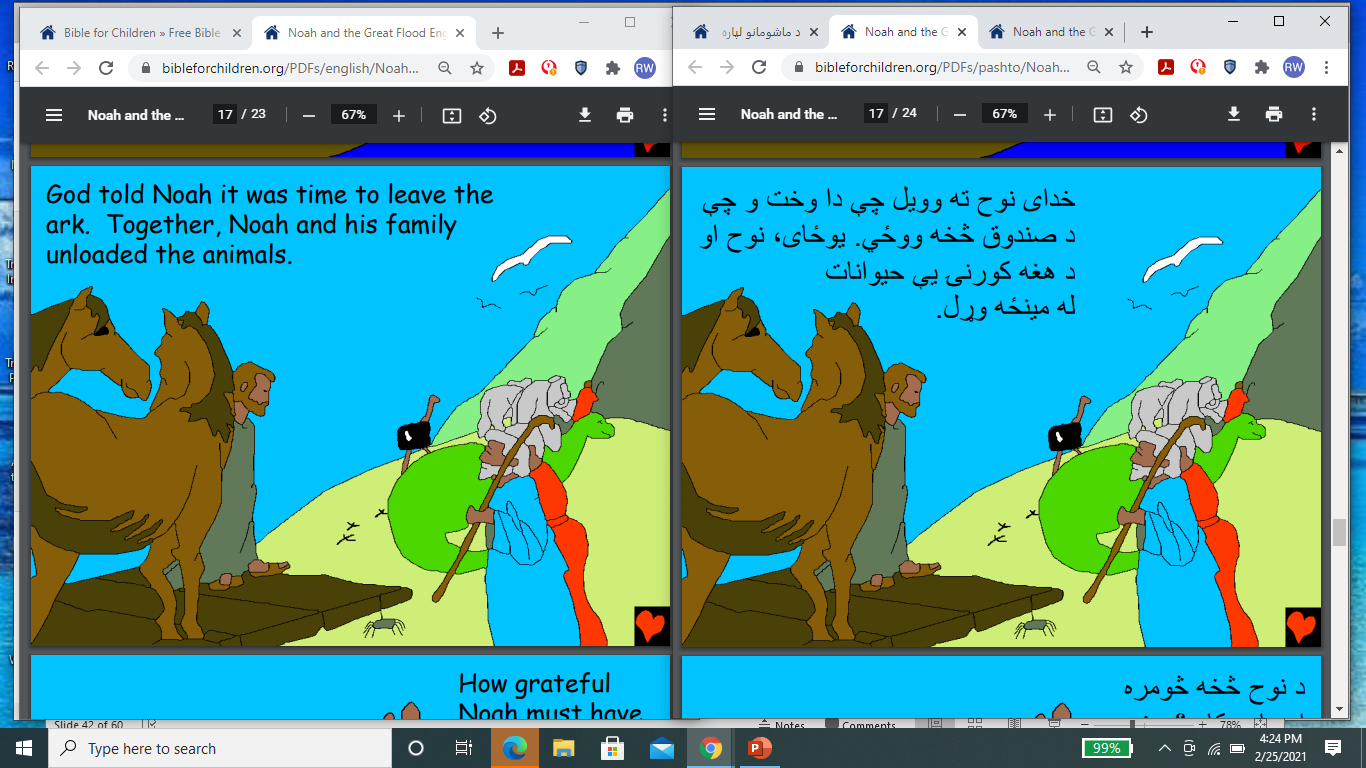 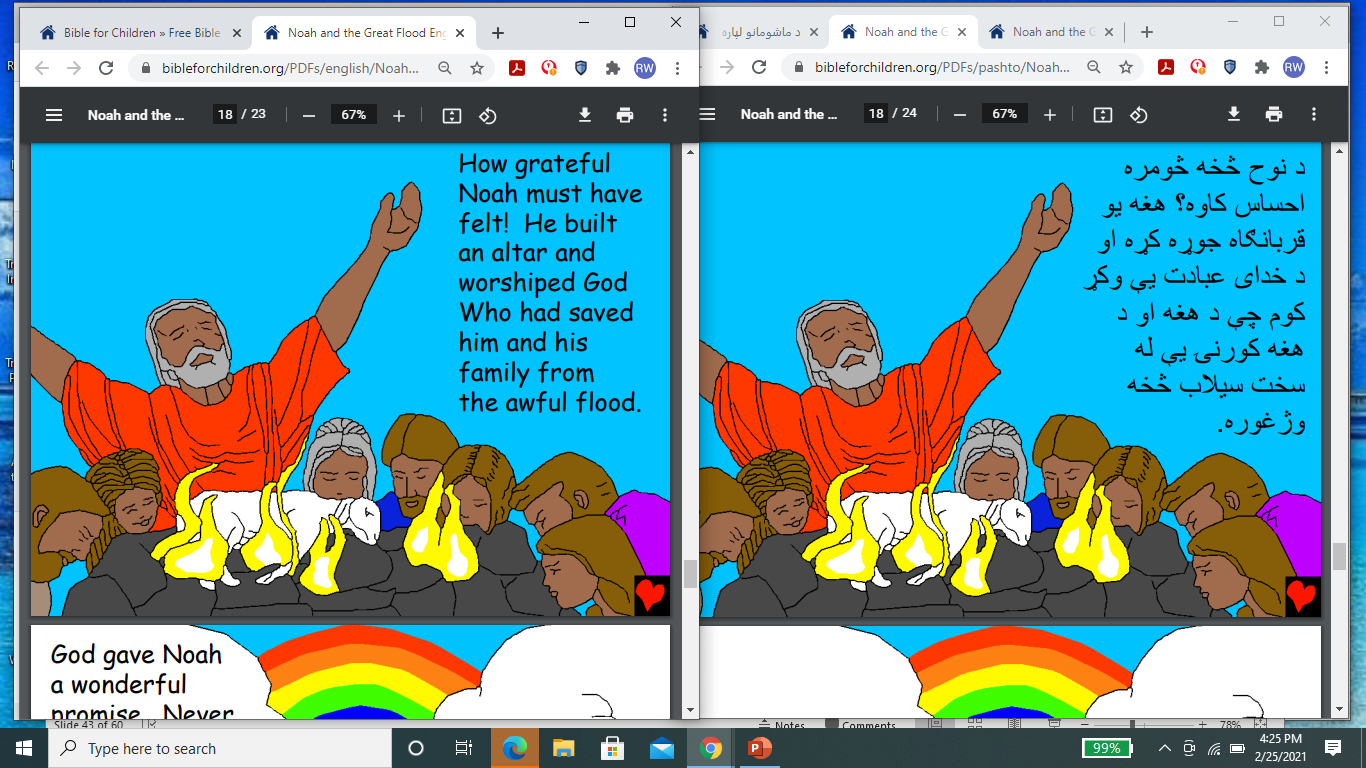 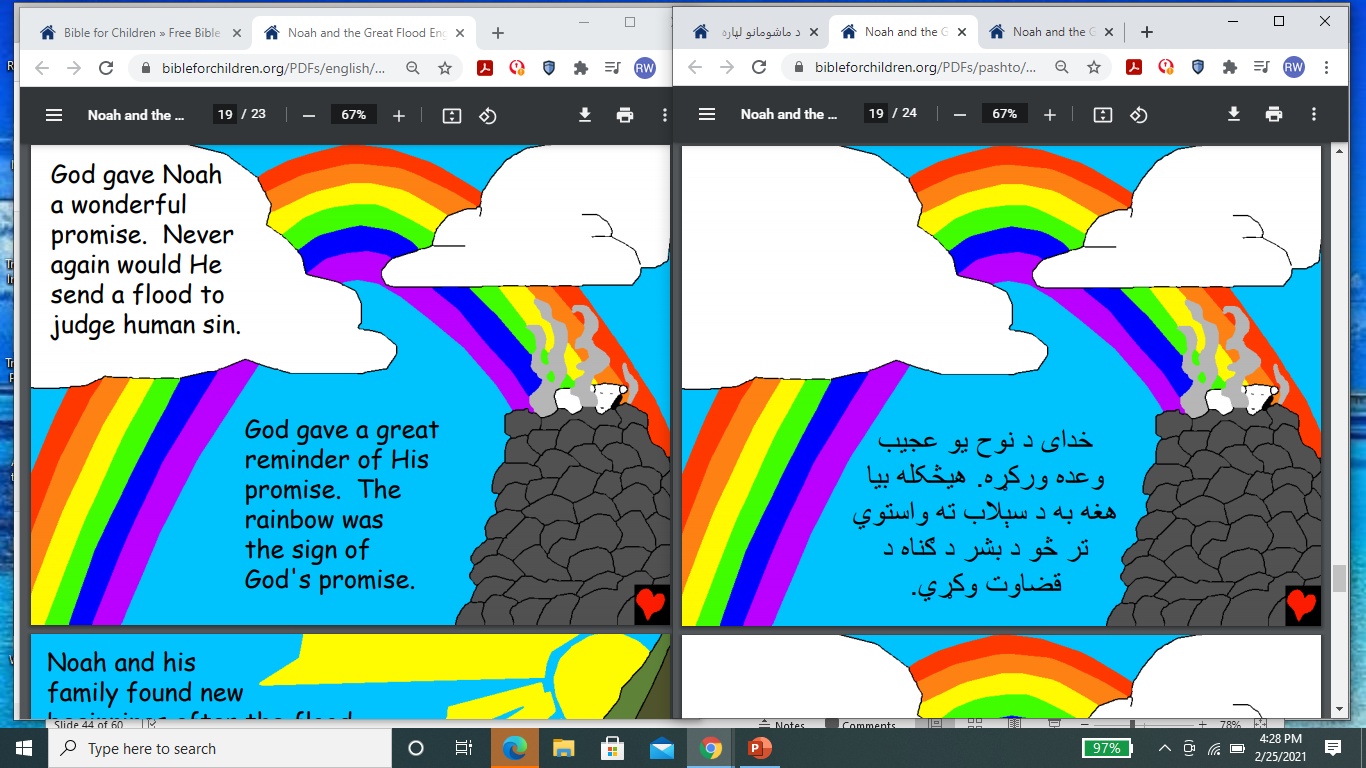 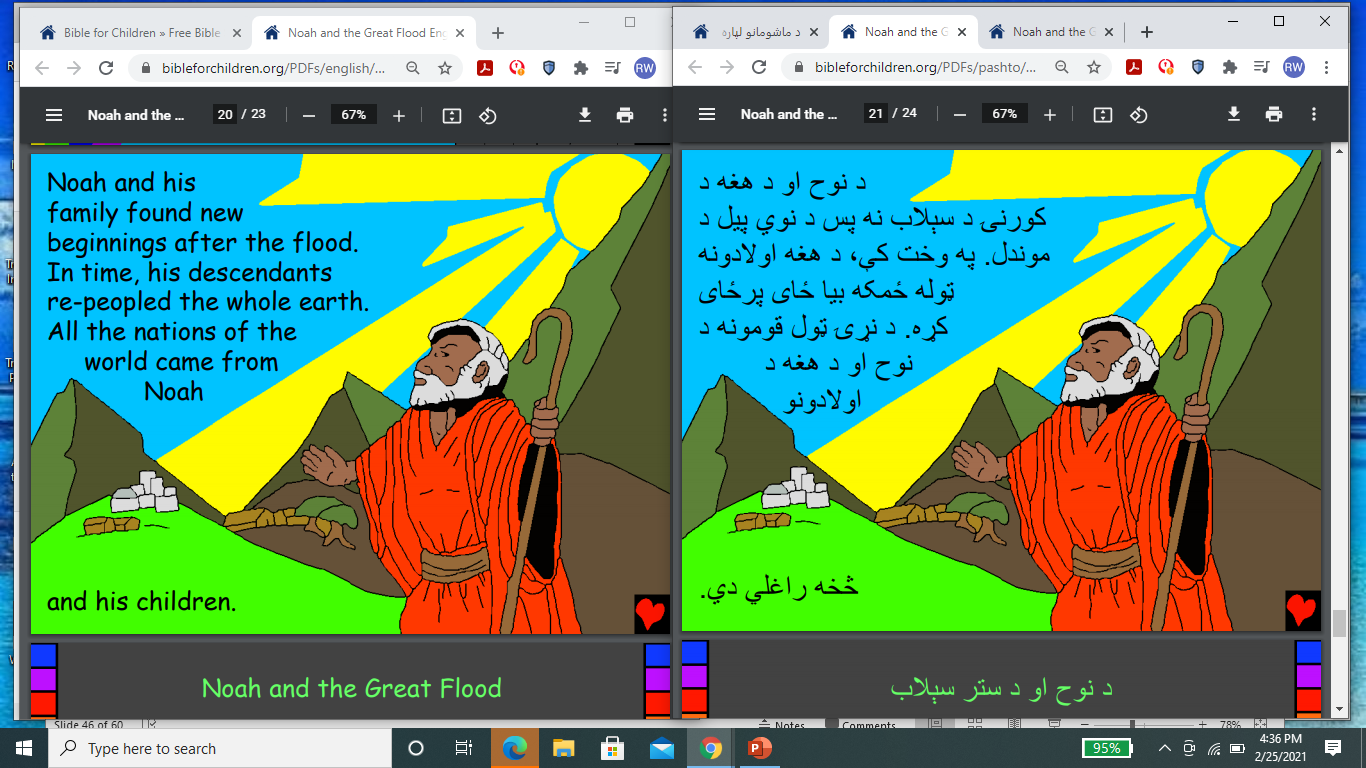 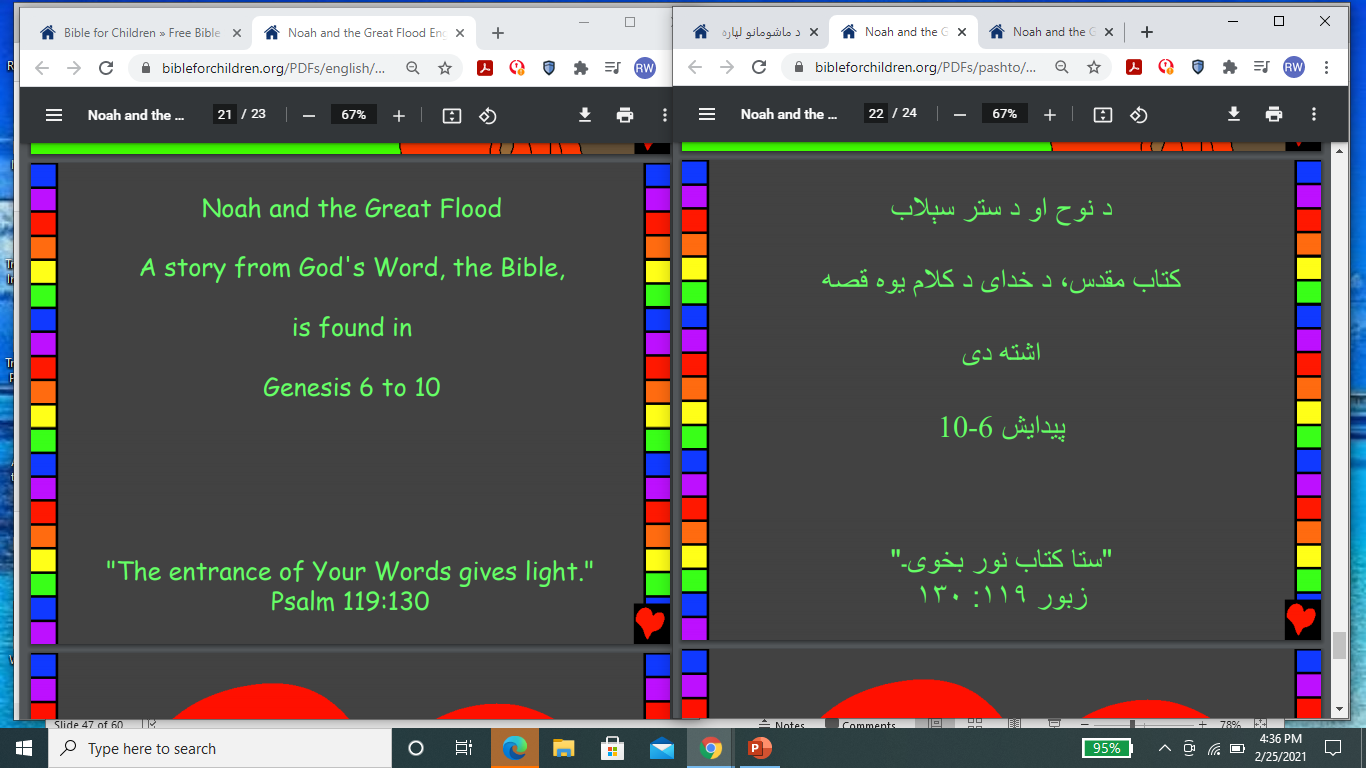 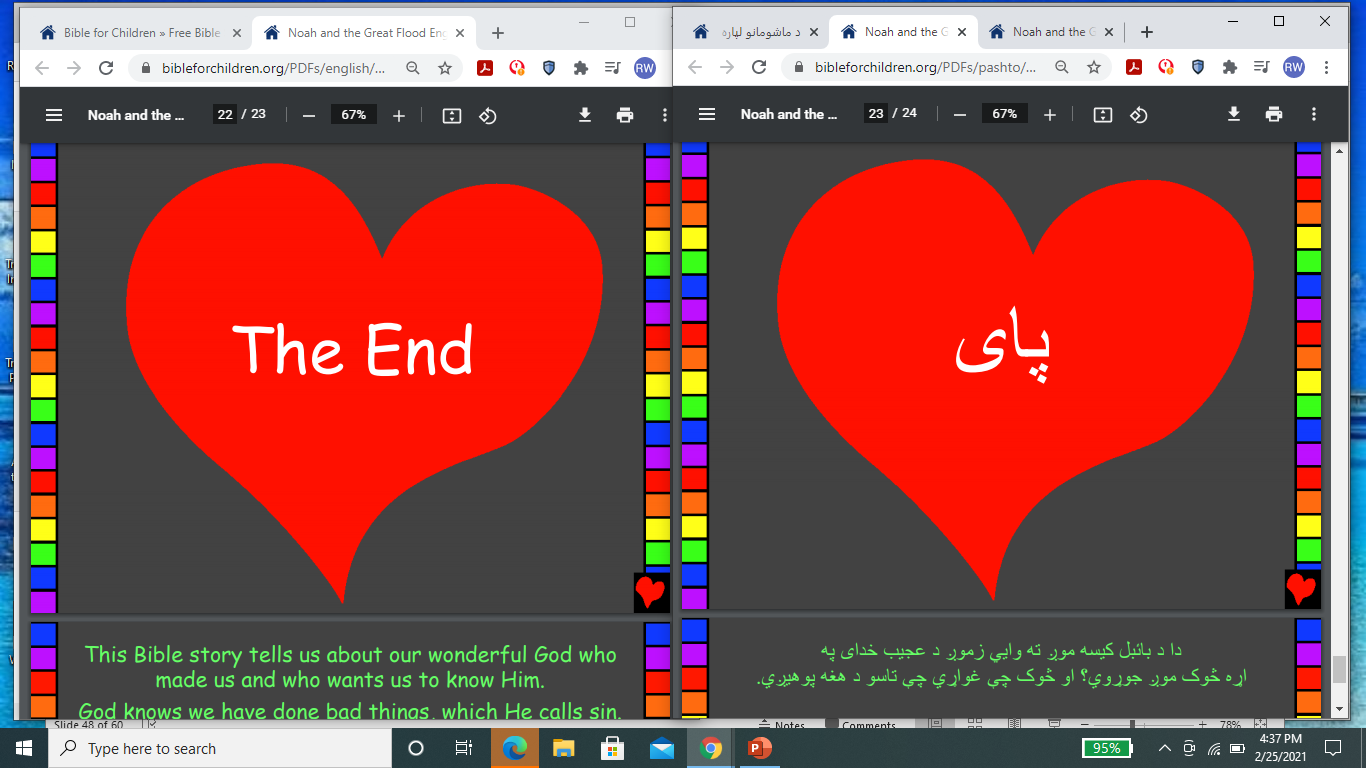 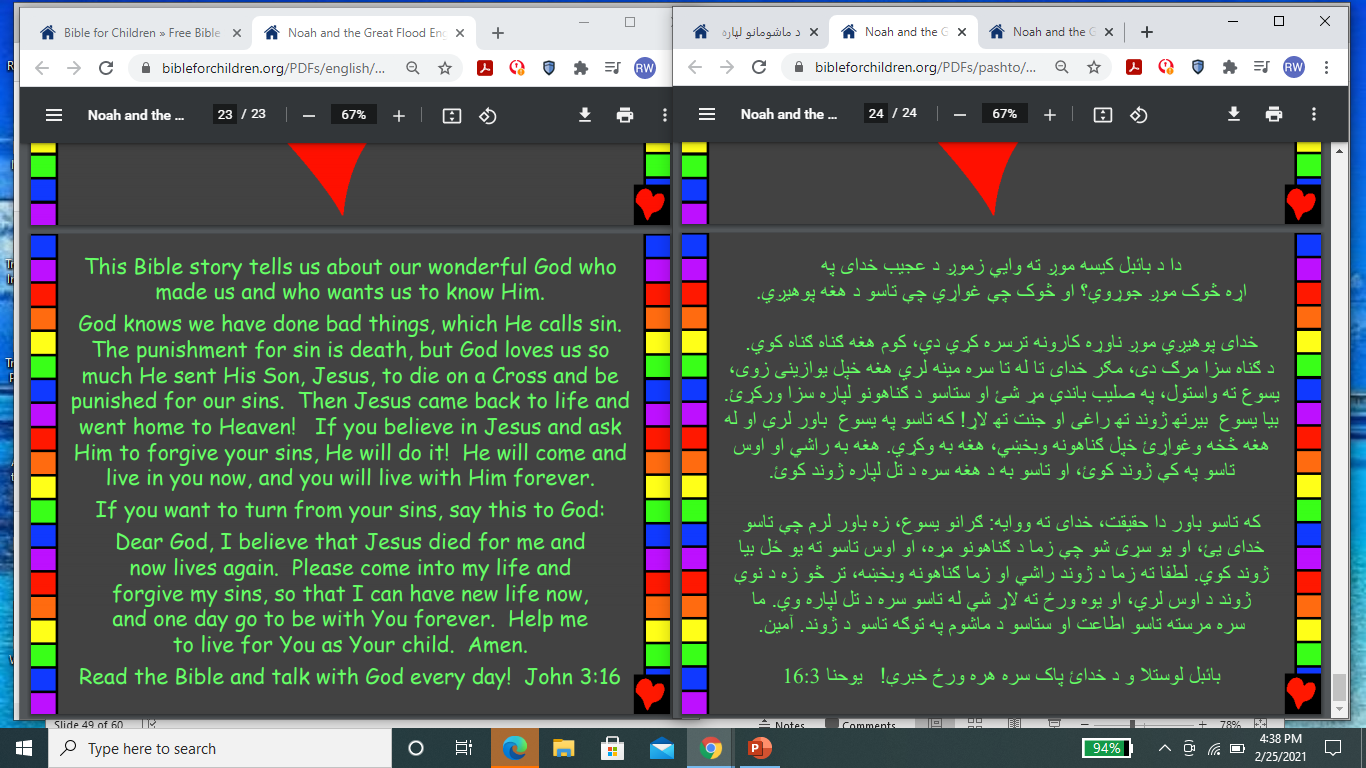 https://bibleforchildren.org/PDFs/english/Noah_and_the_Great_Flood_English.pdf
https://bibleforchildren.org/PDFs/tagalog/Noah_and_the_Great_Flood_Tagalog.pdf